Equation Reducible
               To 
Homogeneous  Form
Question: Solve the differential equation.
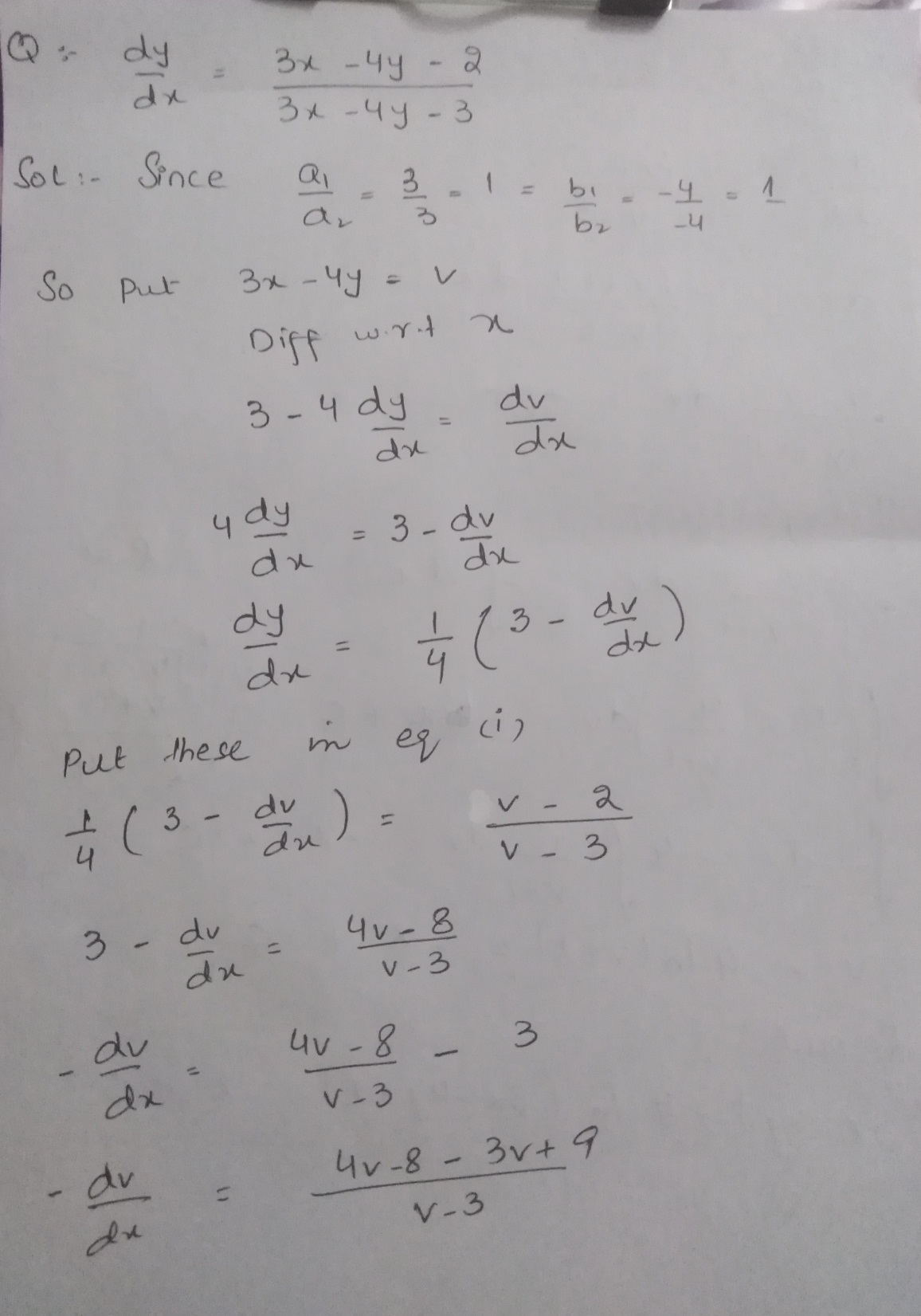 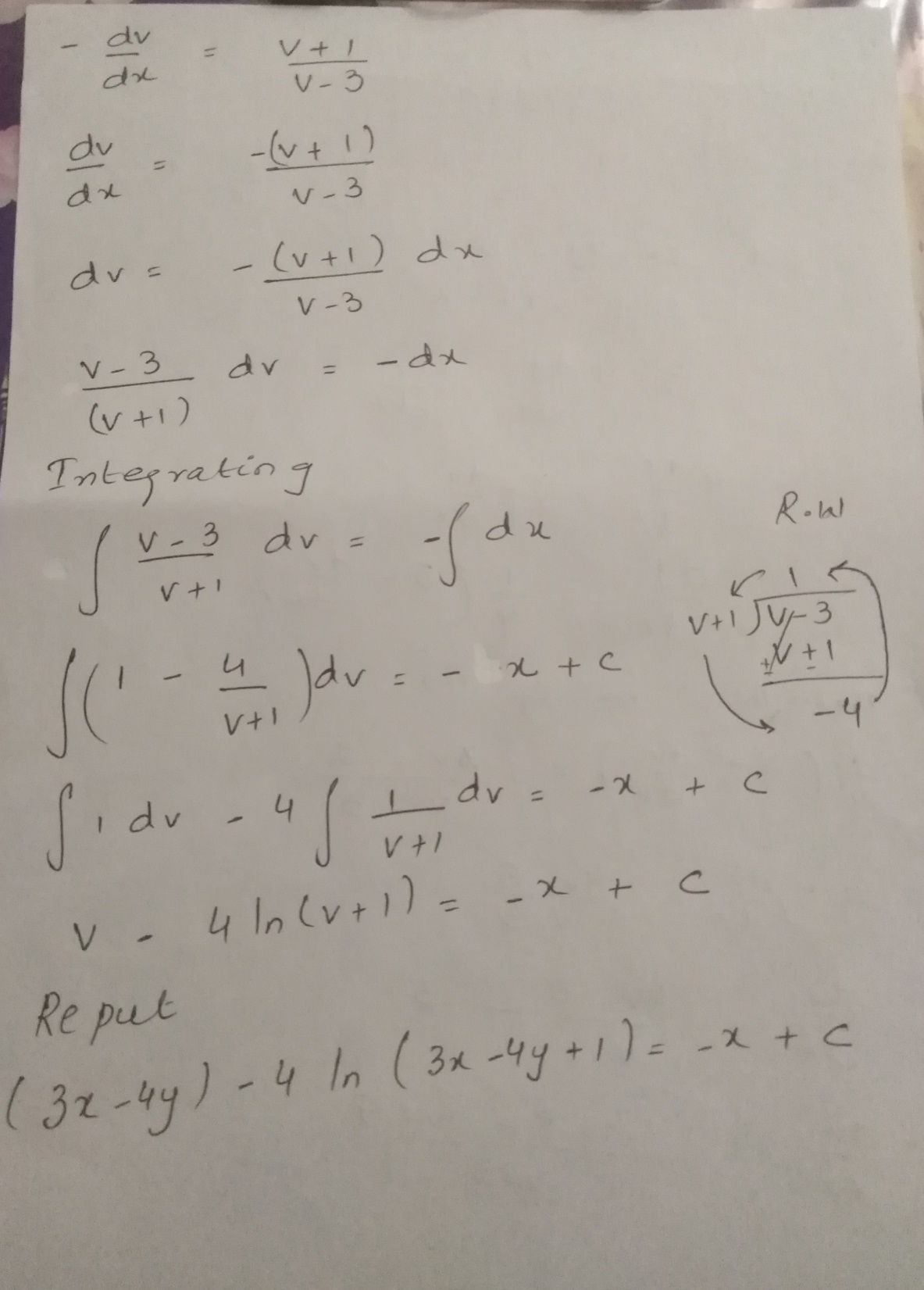 Practice Question
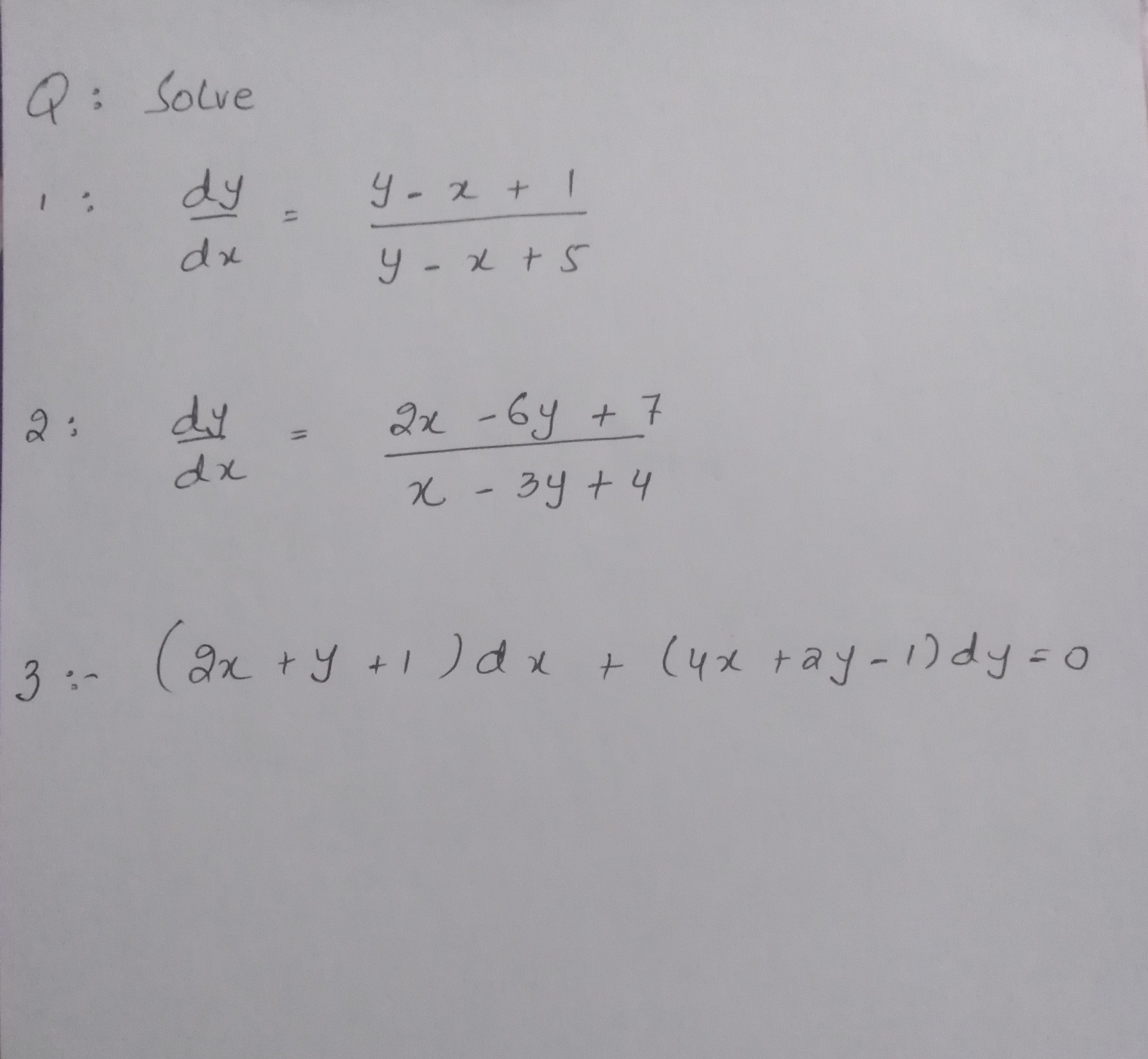